муниципальное  бюджетное дошкольное образовательное учреждение
  «Центр развития ребенка – детский сад № 122»
«Нетрадиционная форма взаимодействия с родителями воспитанников, посредством календаря праздника Рождества Христова»
Калиберда Е.К.
ПДО по духовно-нравственному воспитанию
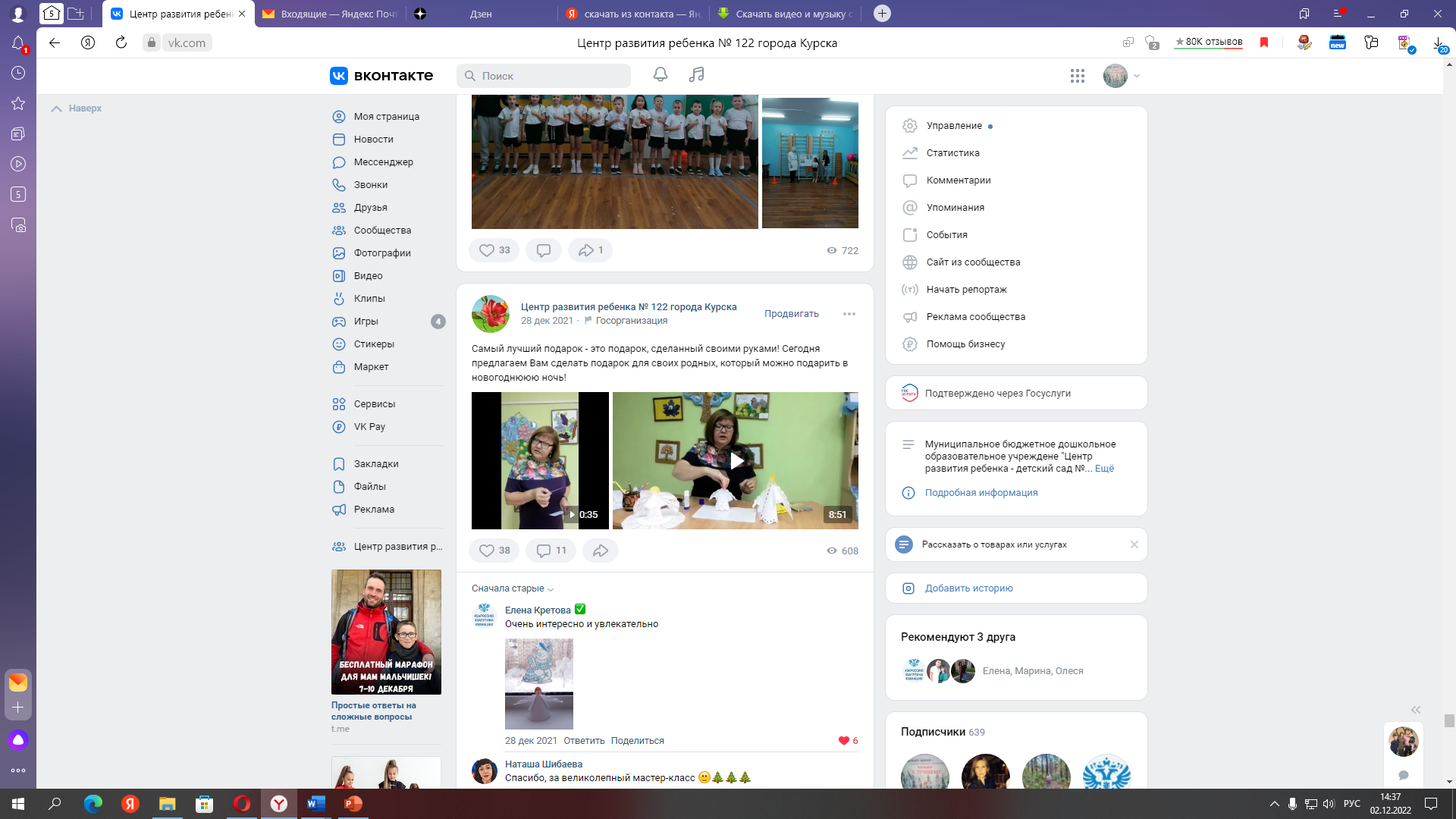 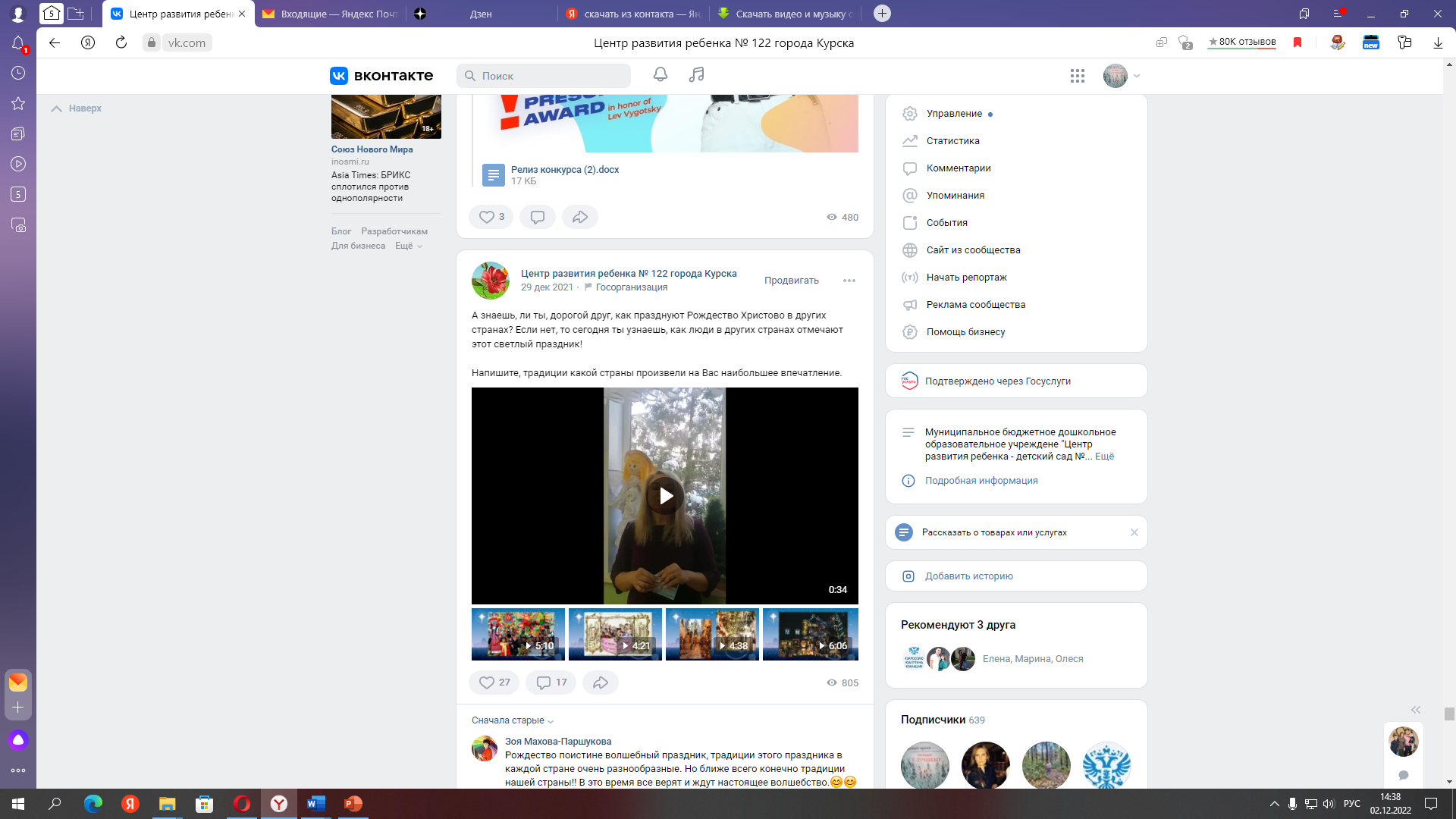 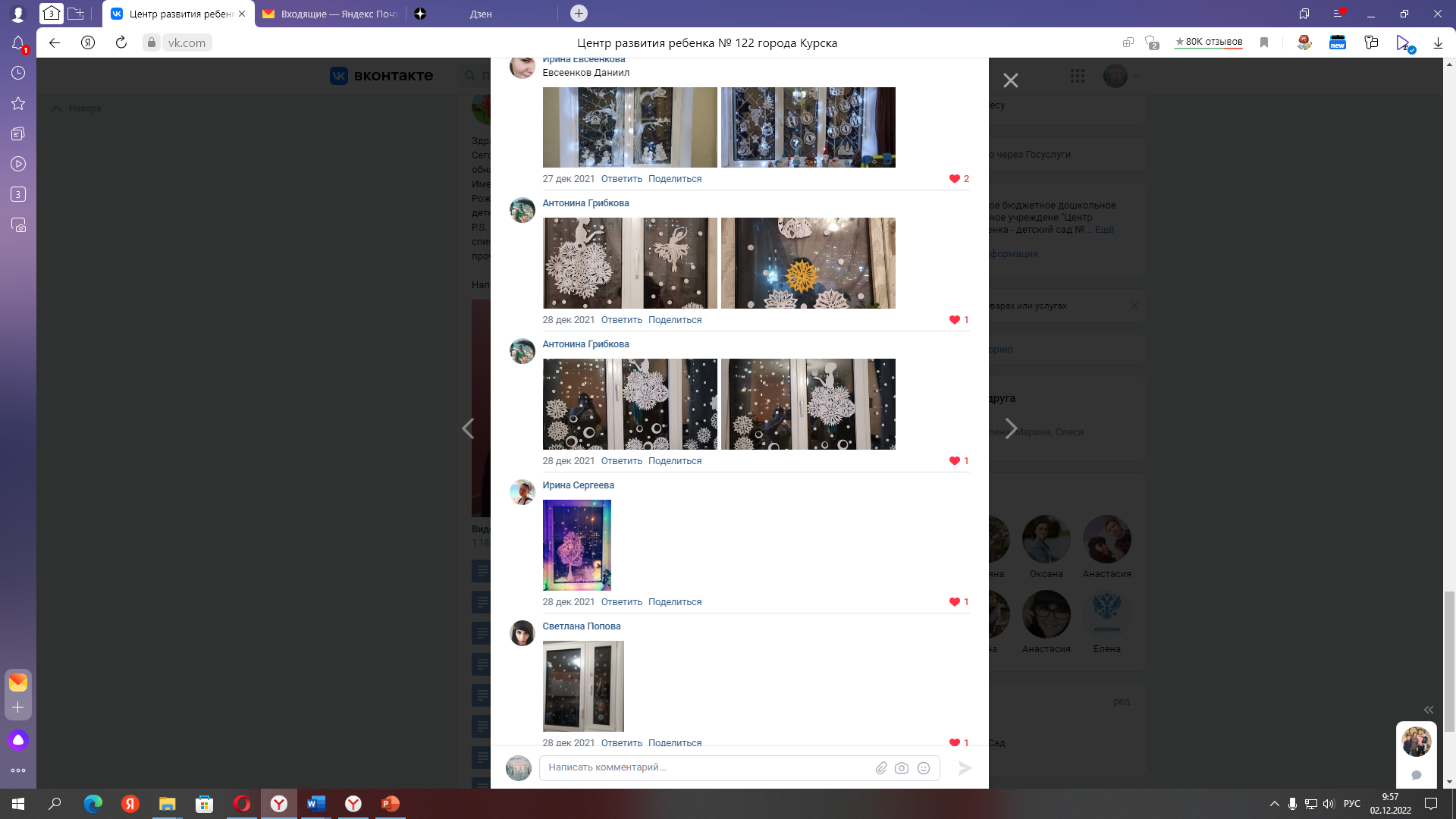 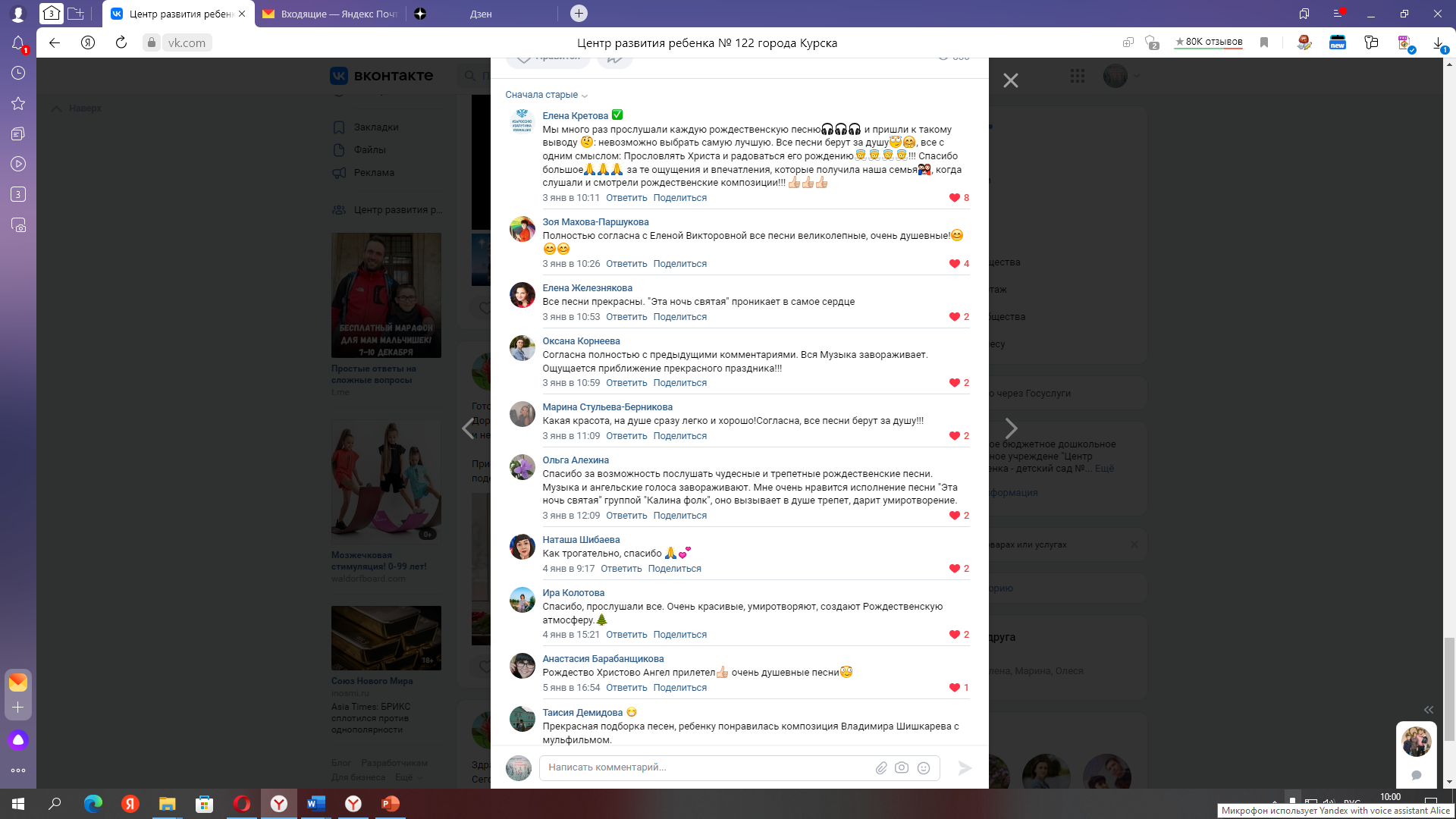 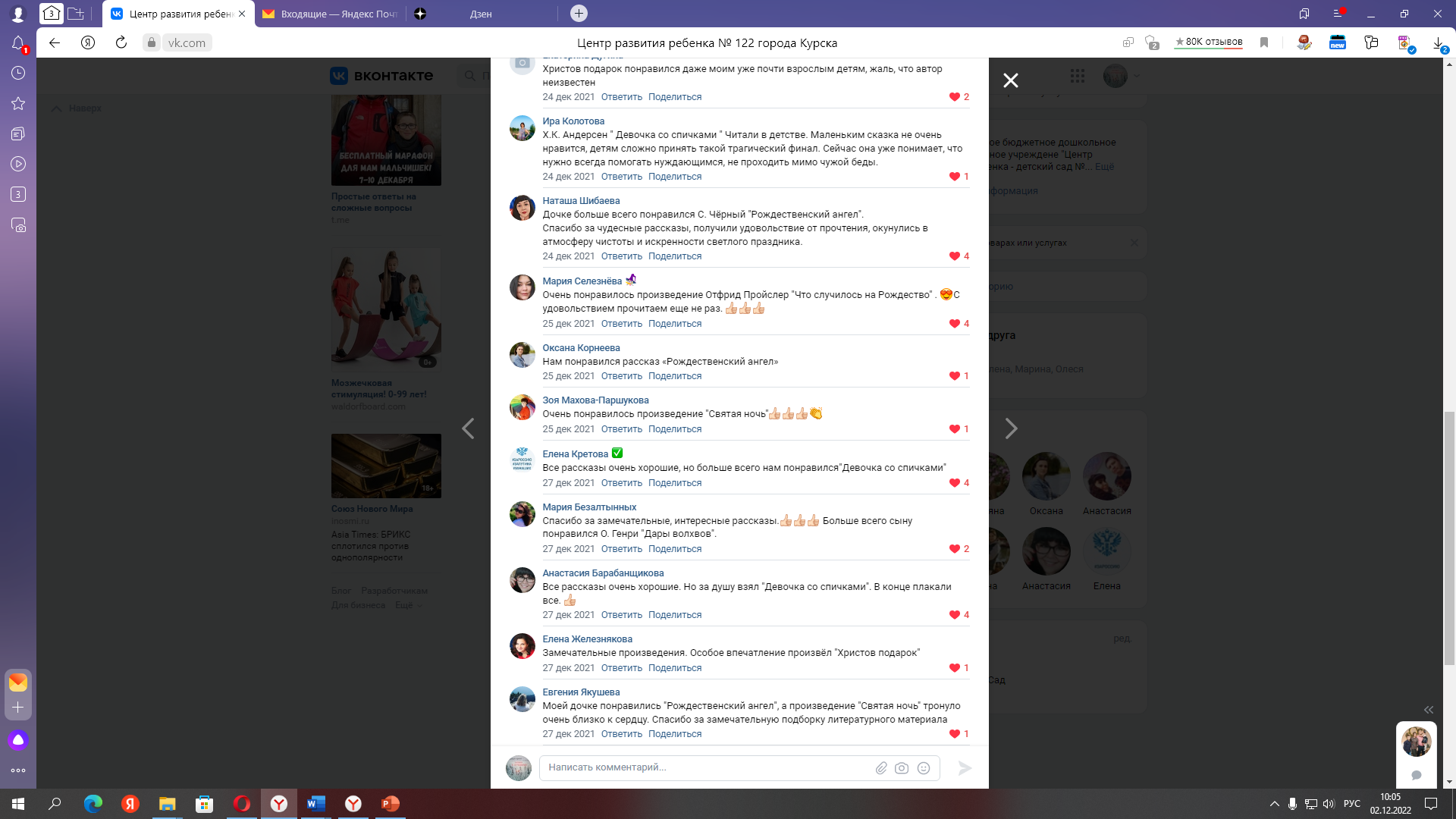 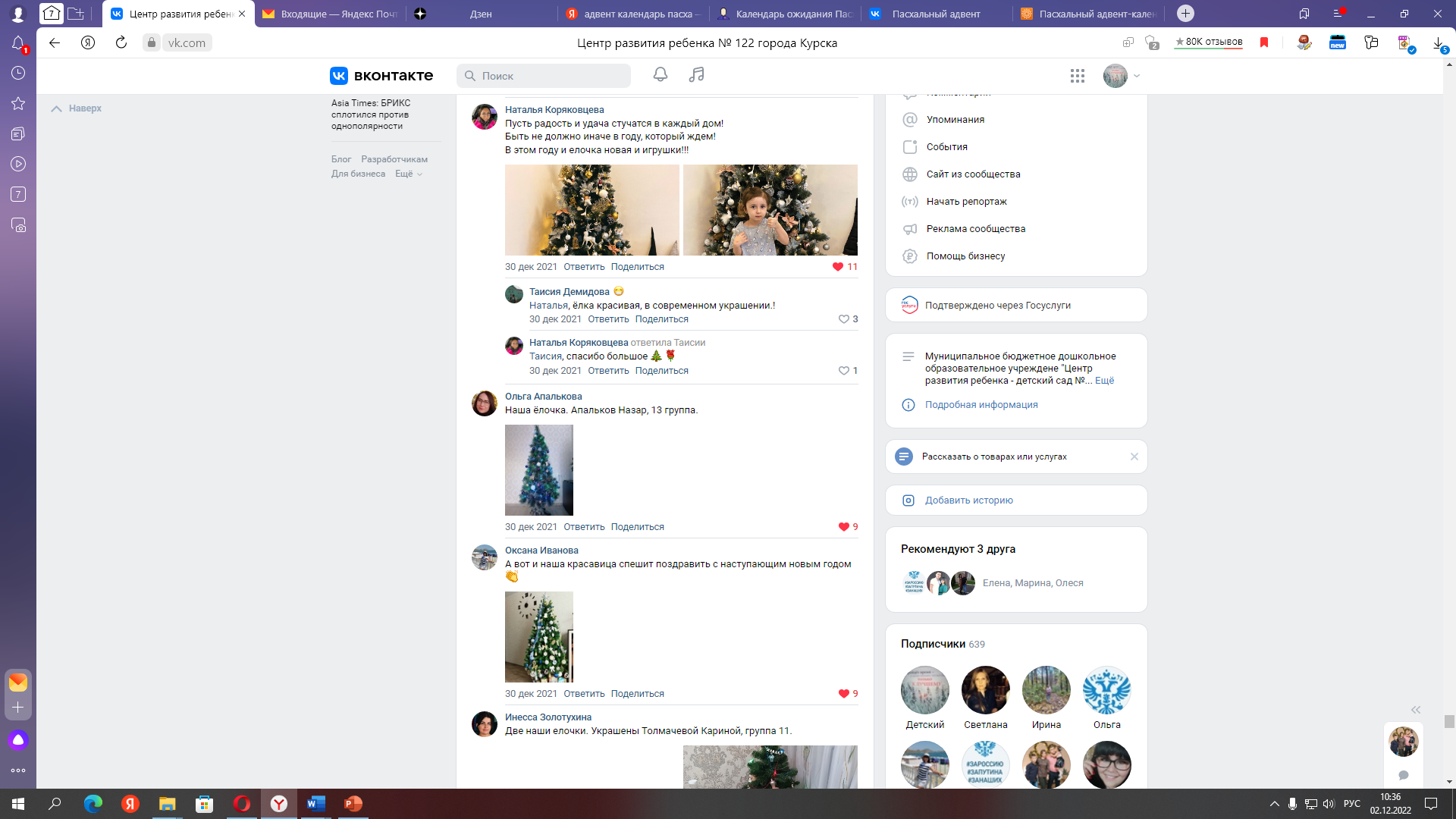 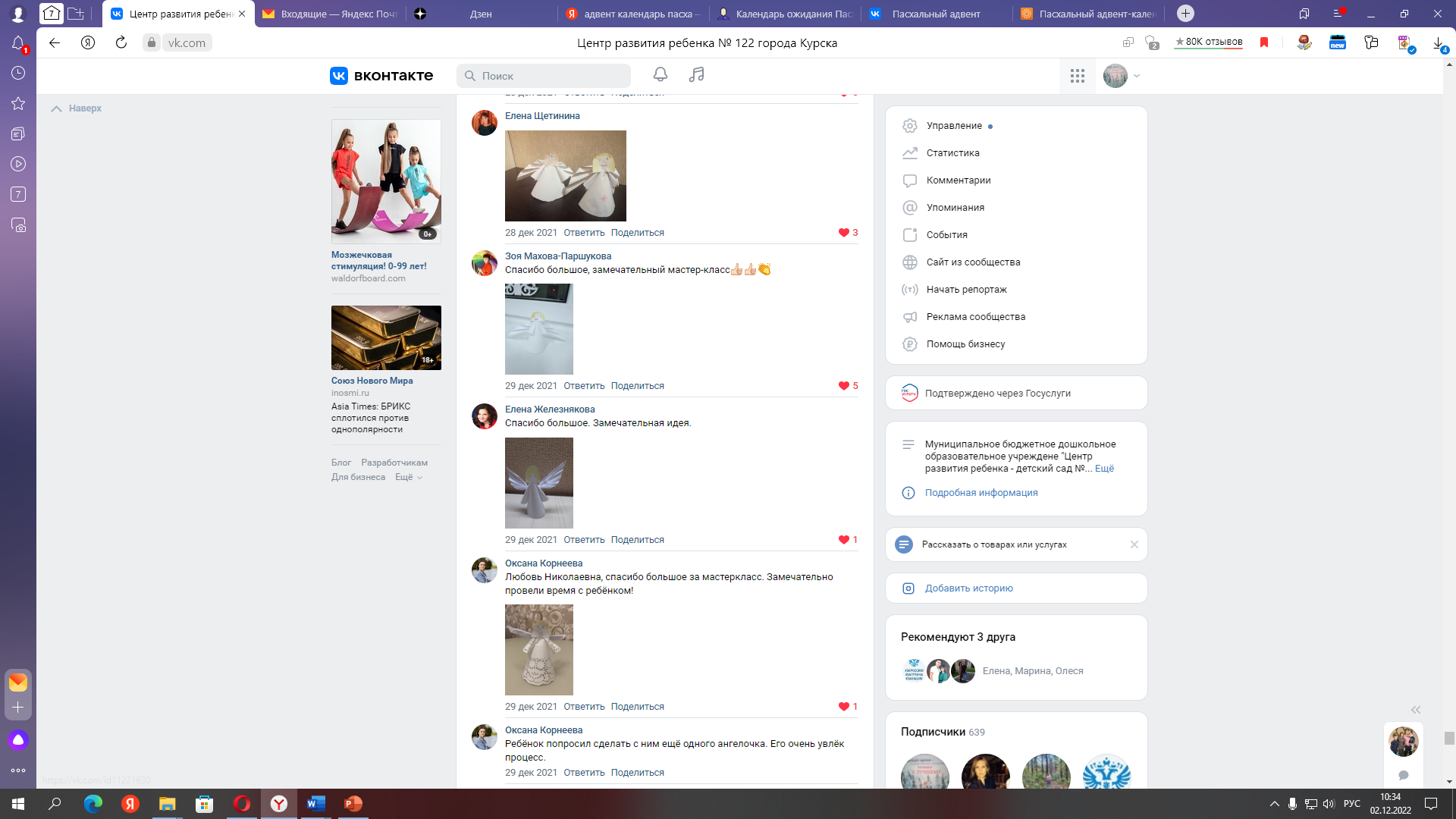 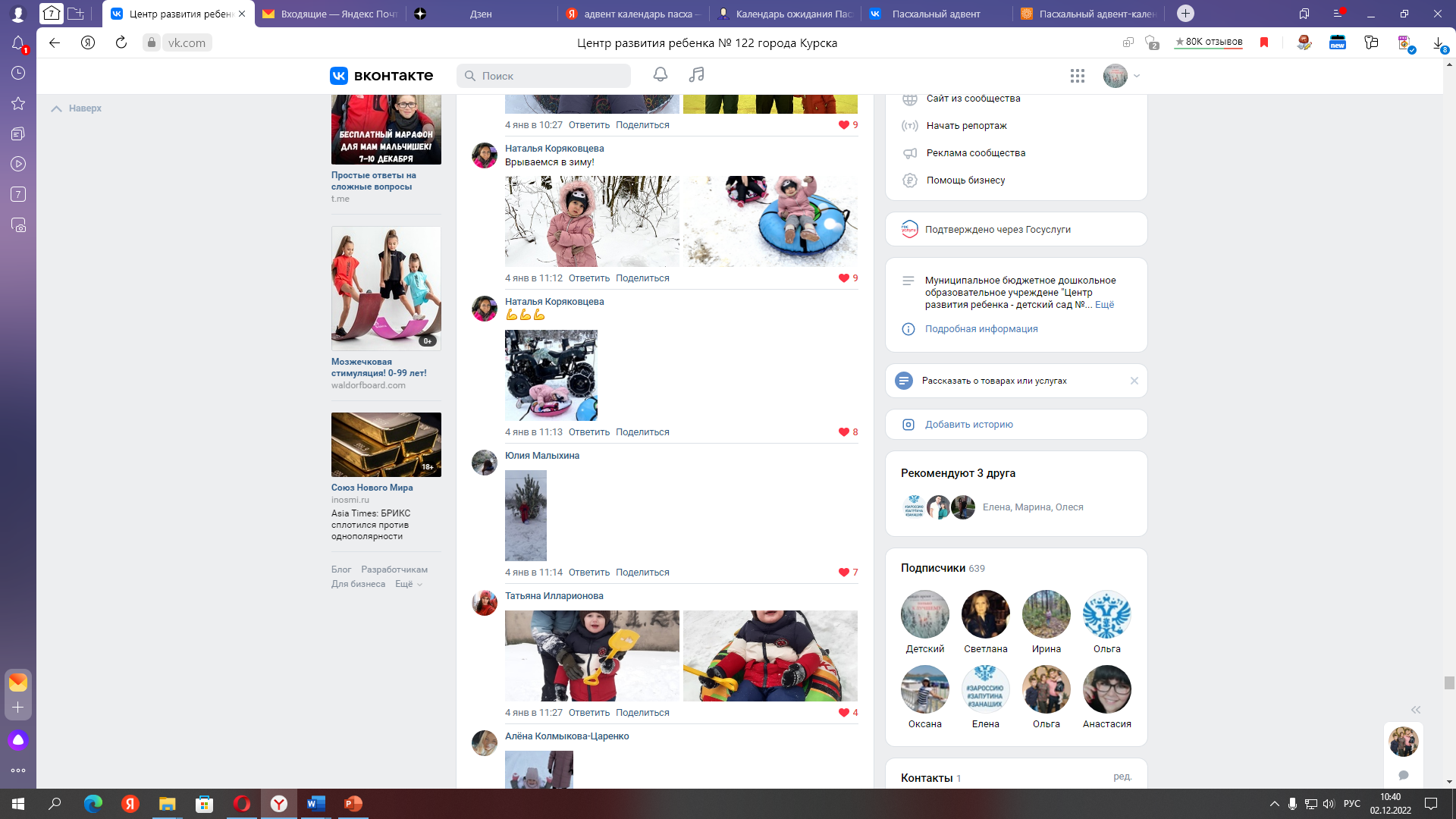 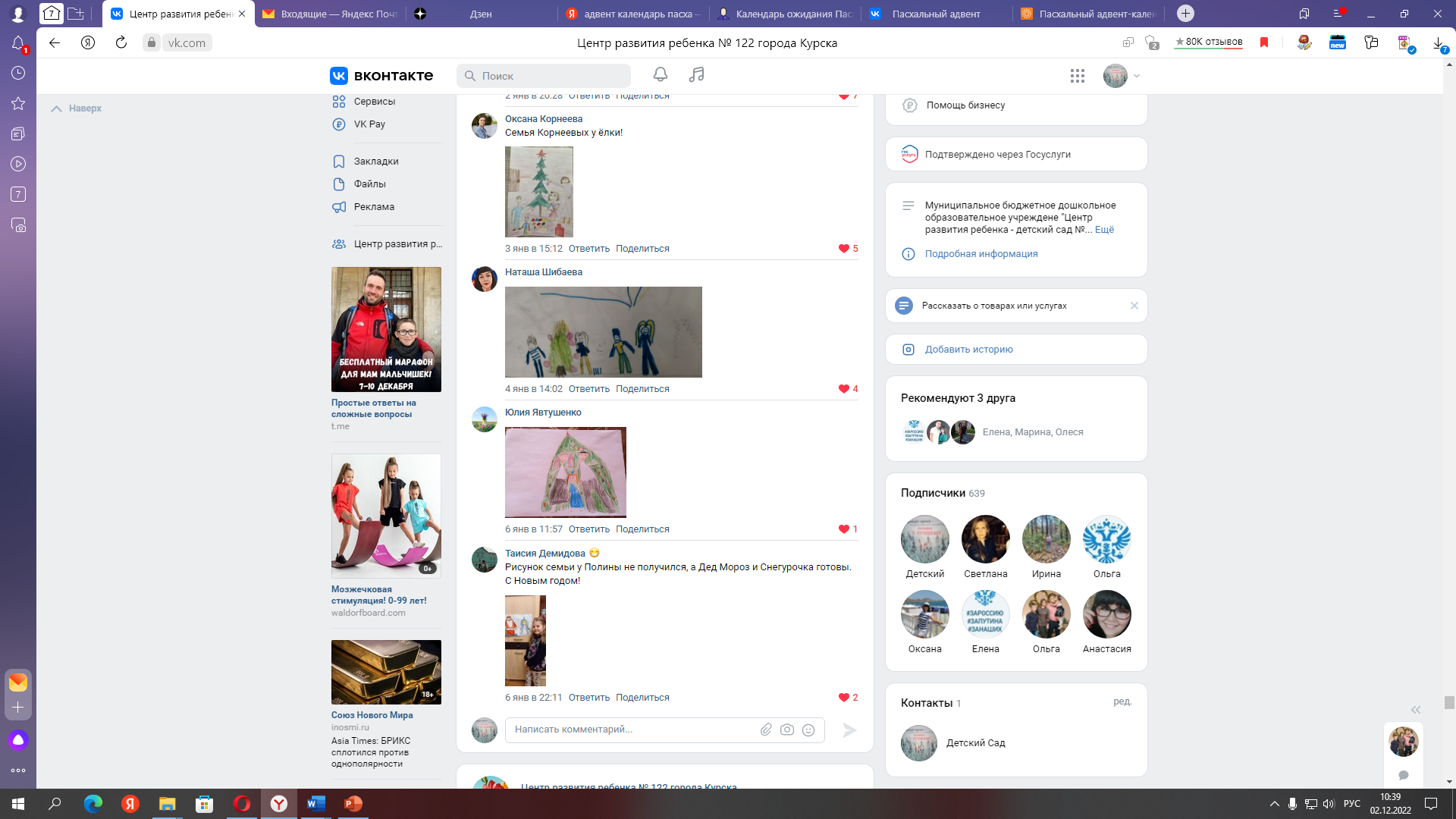 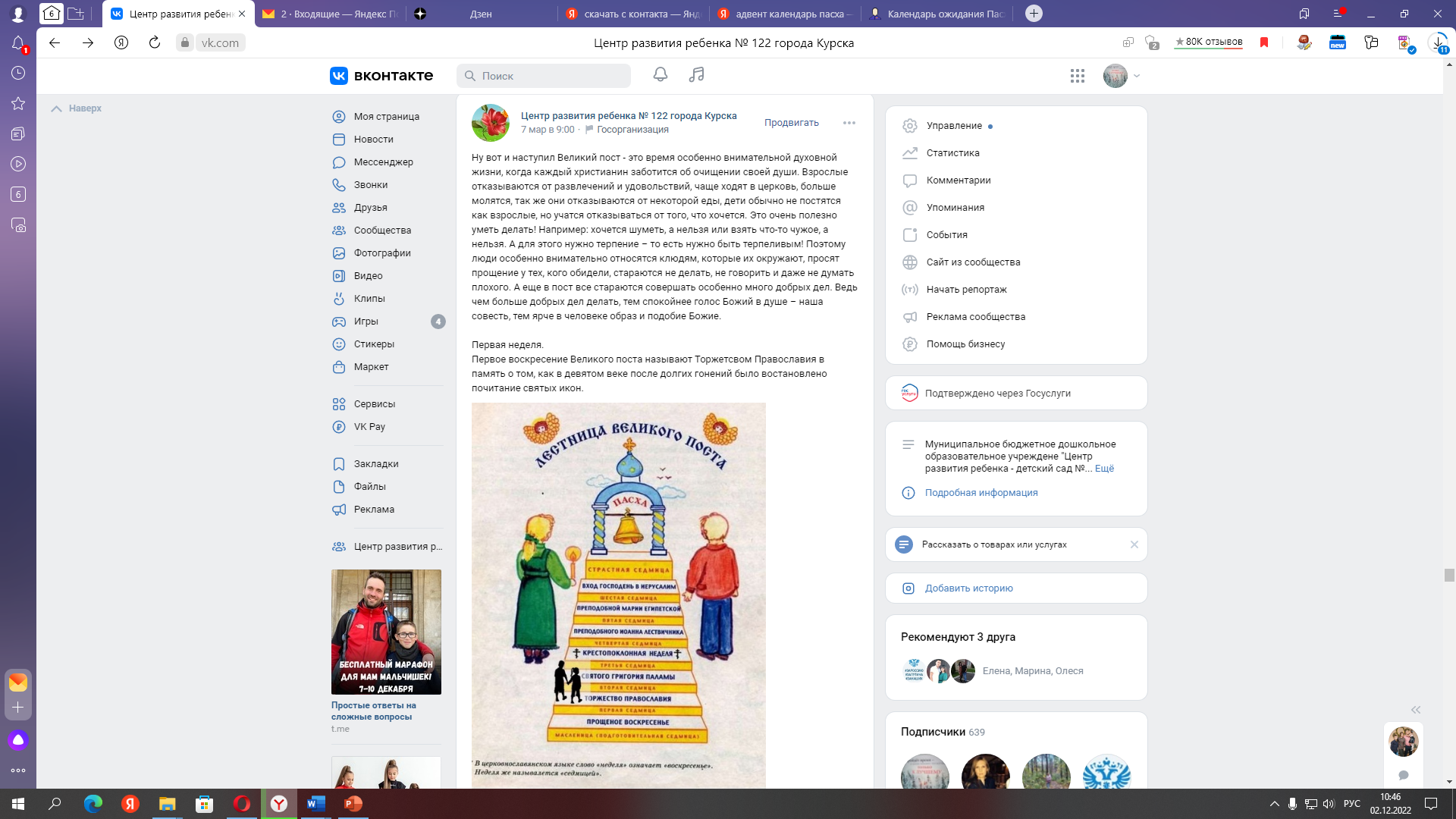 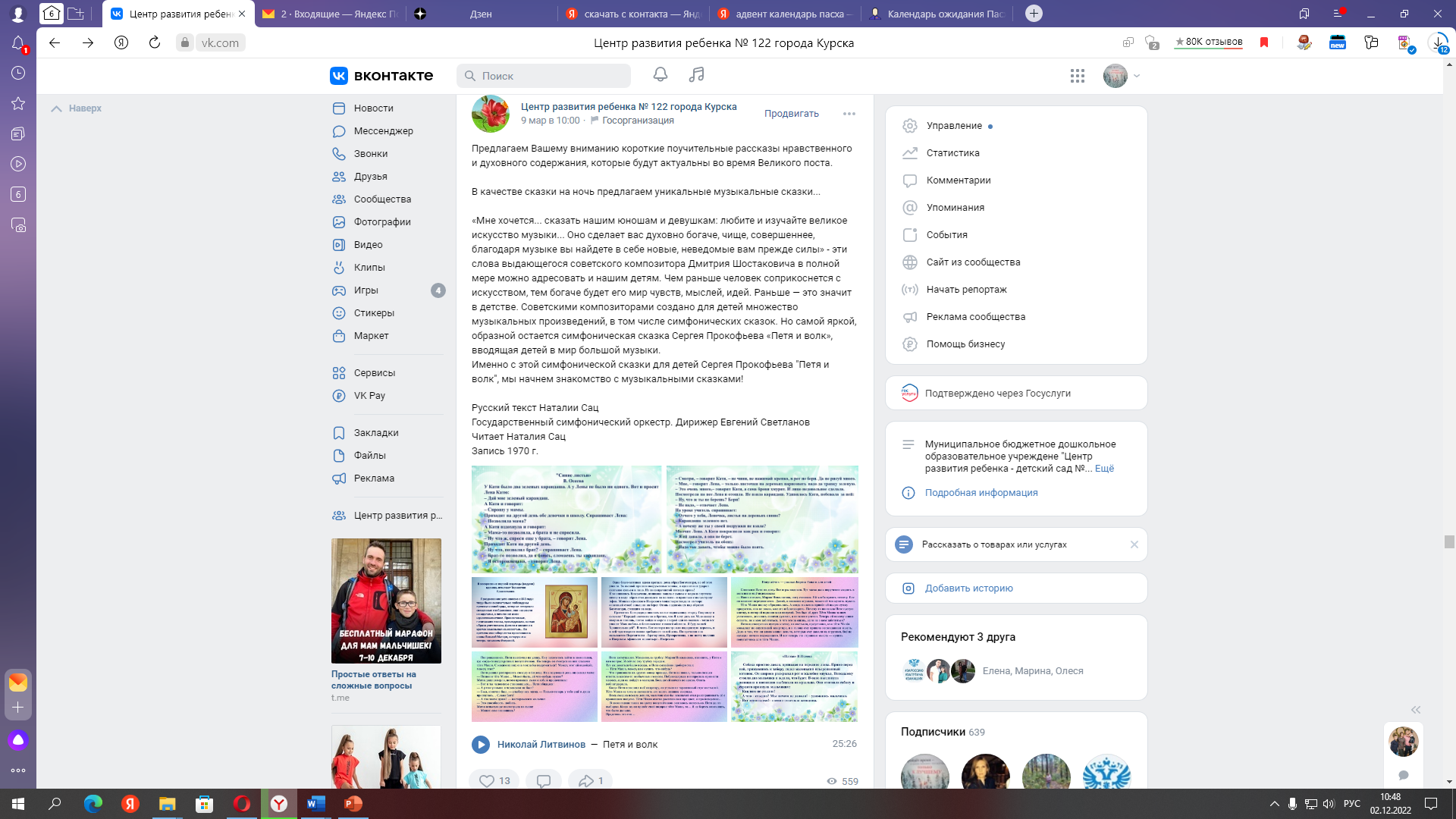 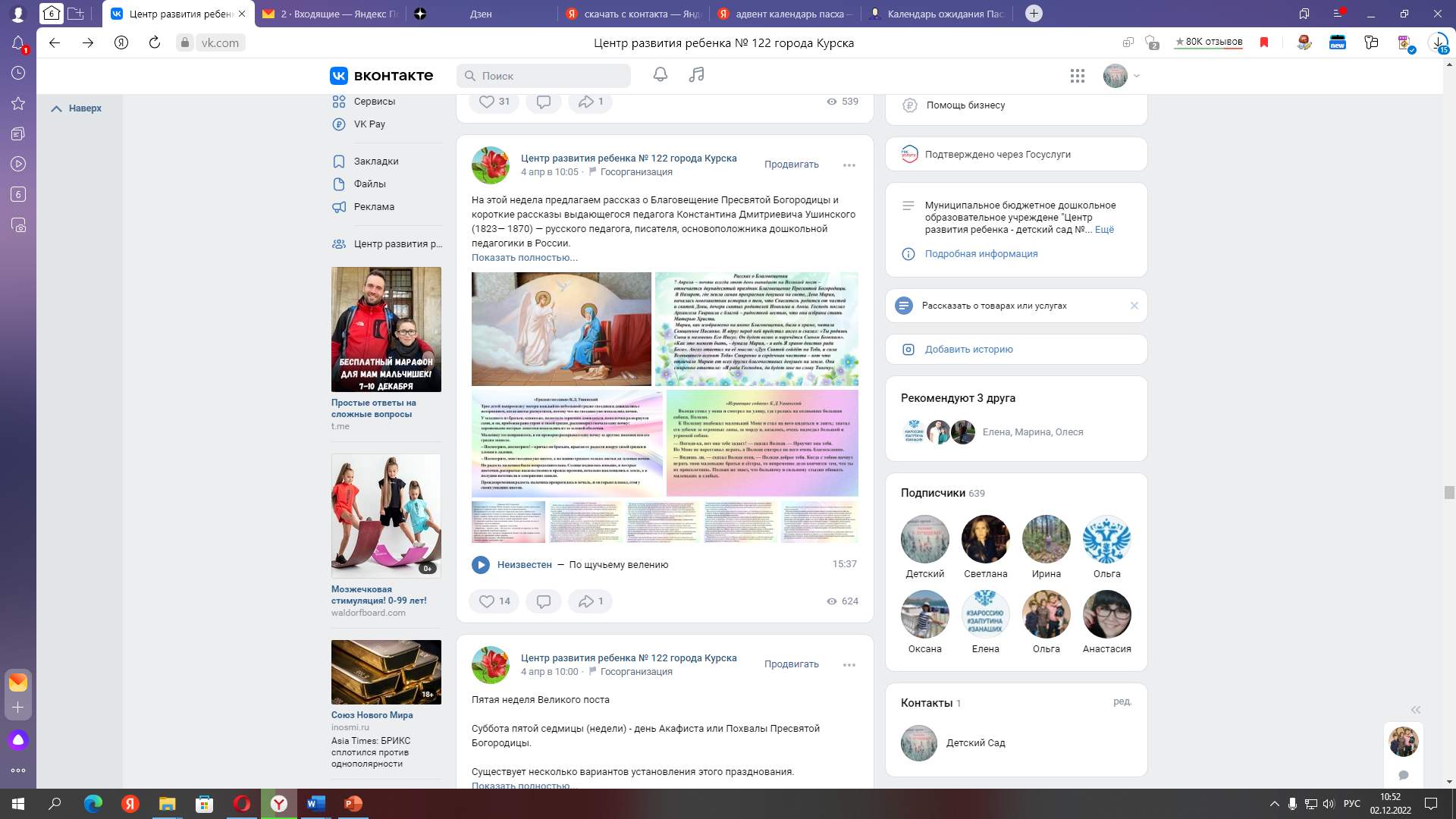 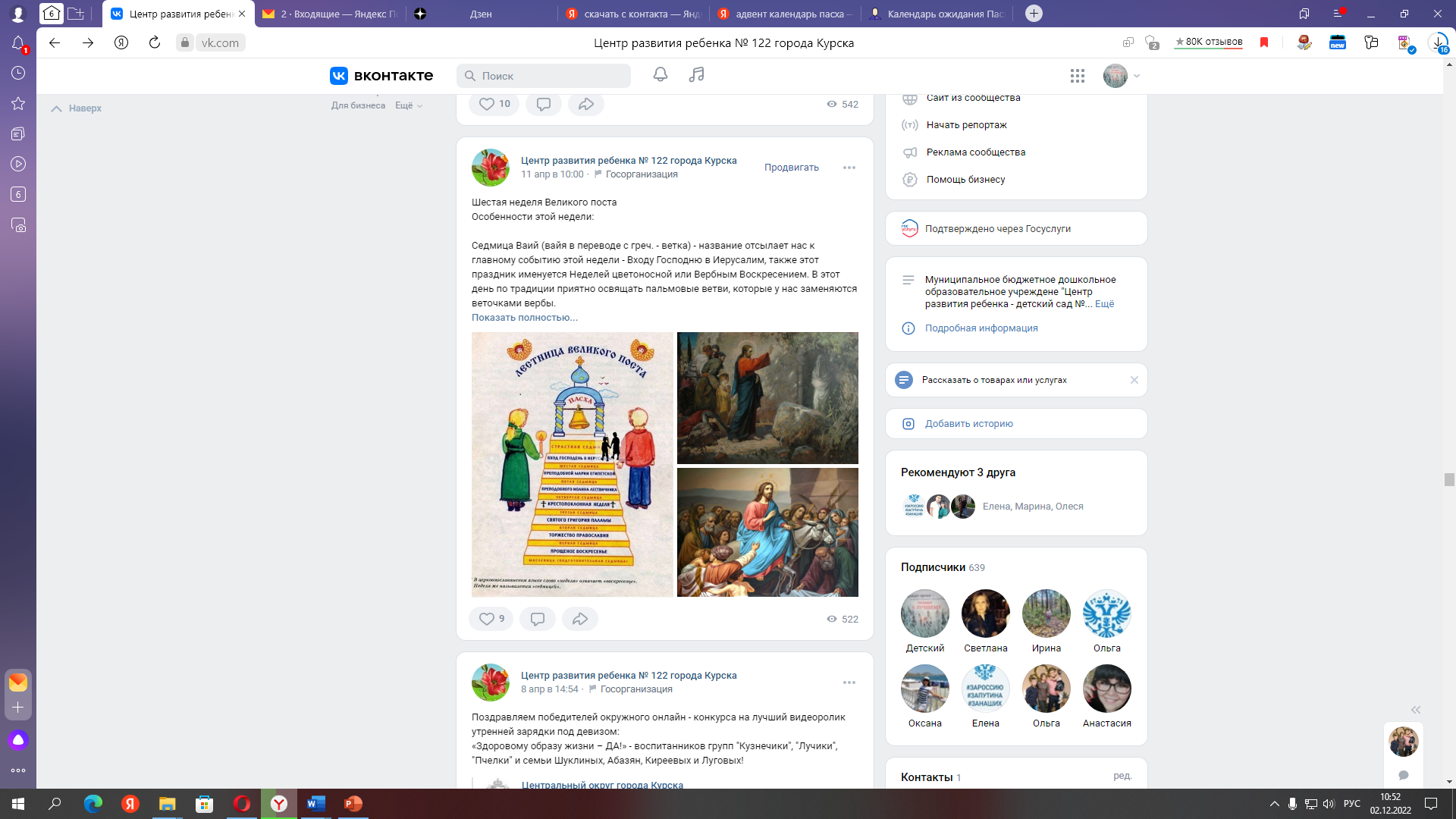 Спасибо за внимание!